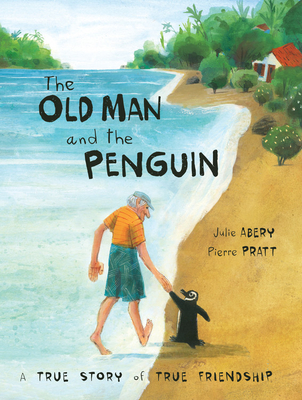 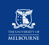 Dangers to wildlifeThe Old Man and the Penguin
Lesson 1
[Speaker Notes: Students will need a copy of the worksheet and writing and drawing materials.]
Learning intentions
Listening -  students will listen to a story written in poetry style
Speaking – students will participate in a discussion with a partner
Reading – students will present their work orally
Writing – students will devise a plan for maintaining a safe environment for birds
Science – Students will develop a better understanding of the environmental risks to habitat and livelihood that birds encounter– pollution, deforestation, chemicals, predators


Today you will work with a partner to develop a tool box of  ideas that you could implement to ensure that your village/island is safe for birds.
instinct - a response to a situation without giving thought
chemicals – something that cannot be broken down without changing it into something else eg. Water, oxygen, gold
predators – an animal that lives by killing and eating other animals
deforestation – clearing or cutting down of forests by humans
pollution – anything that makes the earth dirty or unhealthy
NEW VOCABULARY
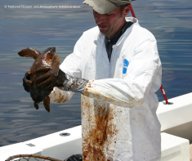 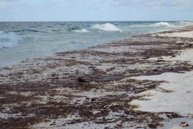 Pollution – oil spills
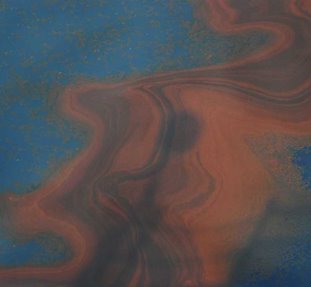 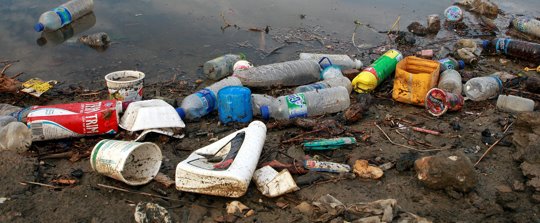 Pollution – putting chemicals into water ways
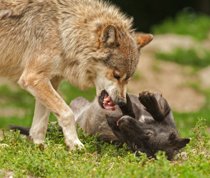 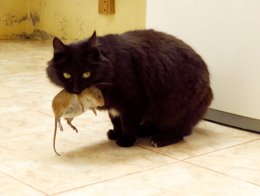 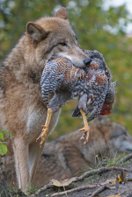 Predators
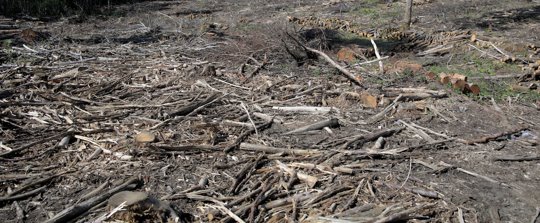 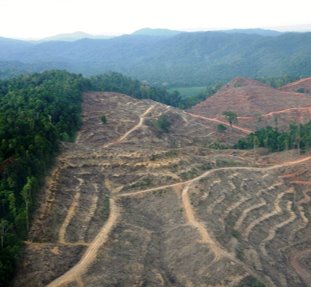 Deforestation
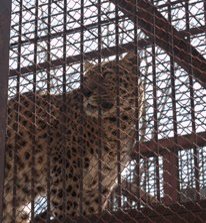 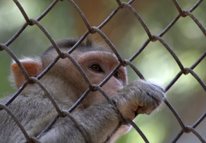 Taking wildlife as pets
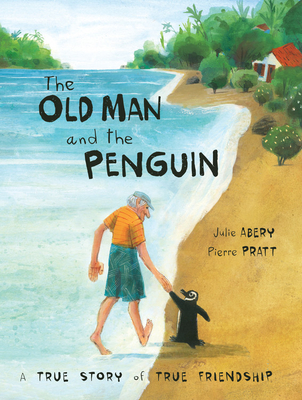 https://www.youtube.com/watch?v=CYqsbjAr6vw
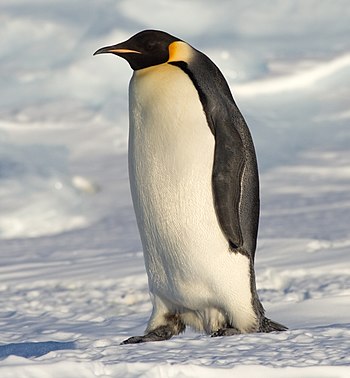 What happened to the penguin?
What did the old man do?
How did the old man look after the penguin?
This Photo by Unknown author is licensed under CC BY-SA.
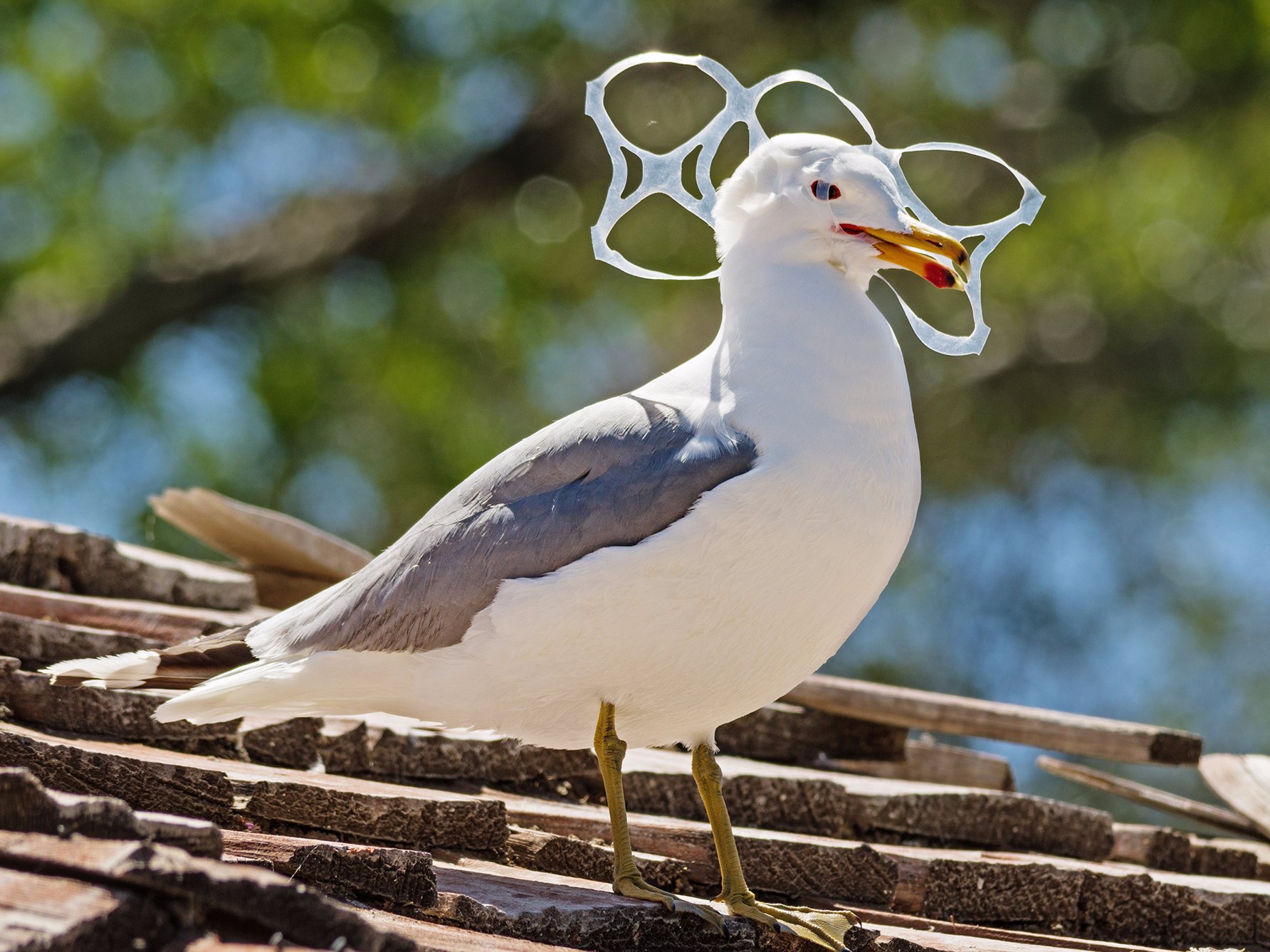 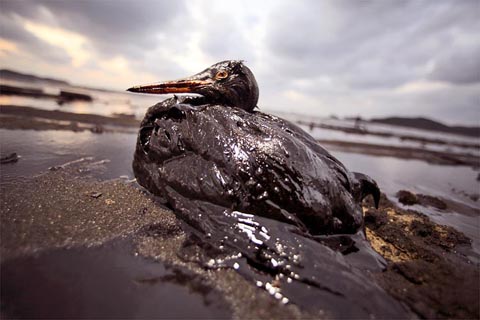 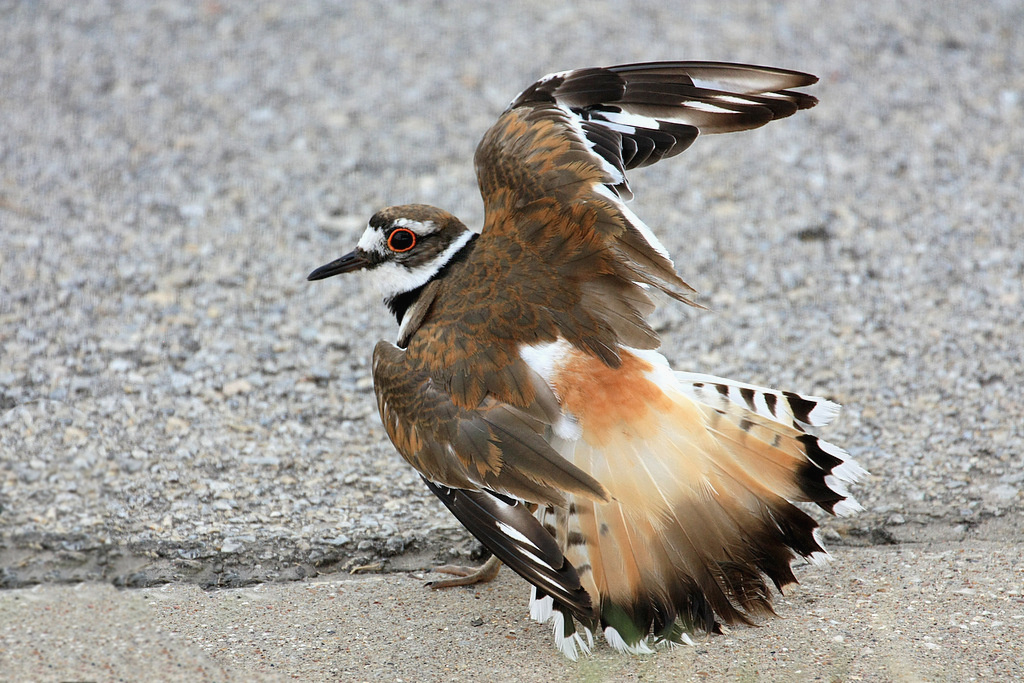 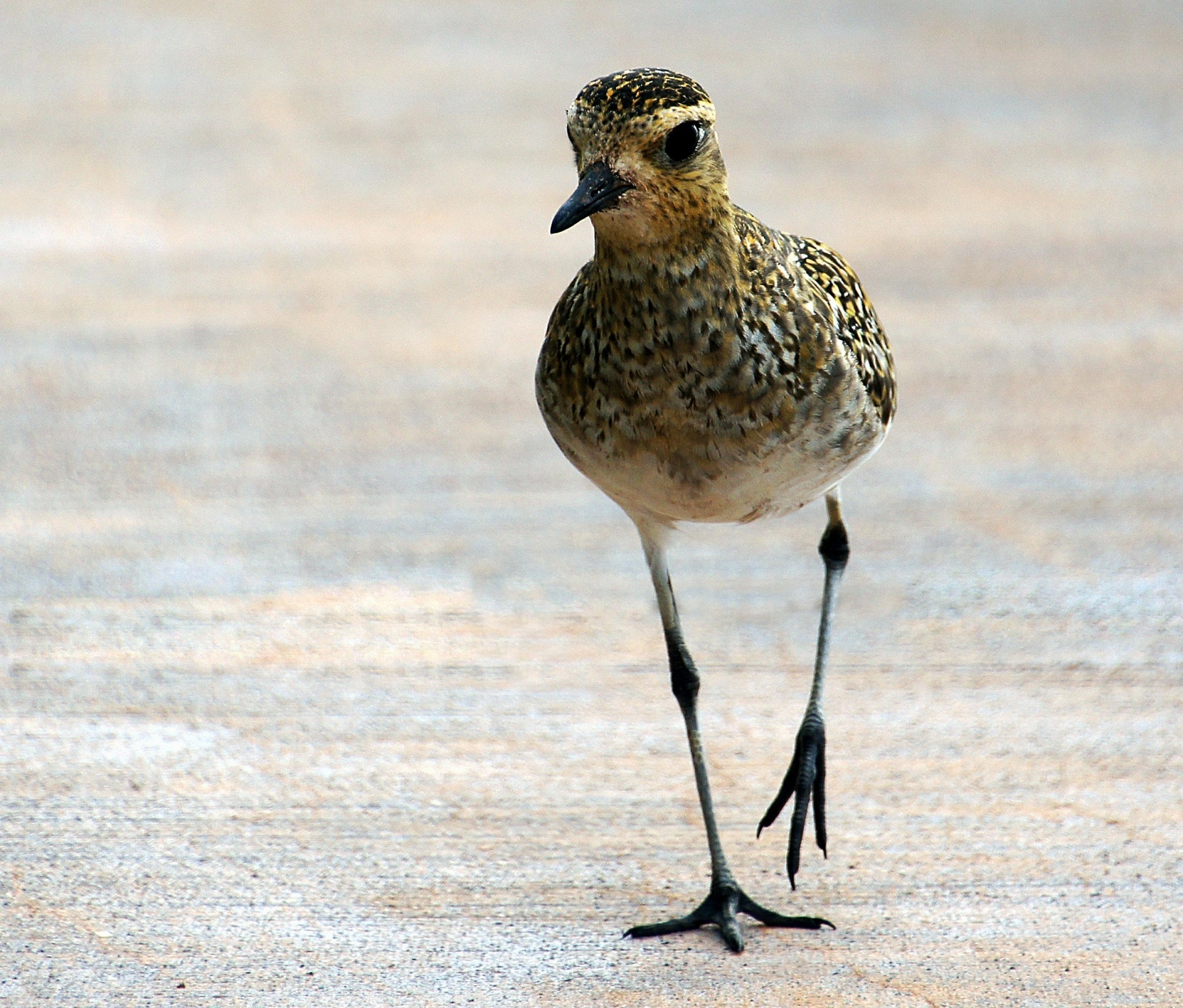 . What would you do if a bird was injured at, or near your home?
. Who could help you?
. What things would you need to use to help an injured bird?
This Photo by Unknown author is licensed under CC BY-SA.
This Photo by Unknown author is licensed under CC BY-NC.
This Photo by Unknown author is licensed under CC BY-NC-ND.
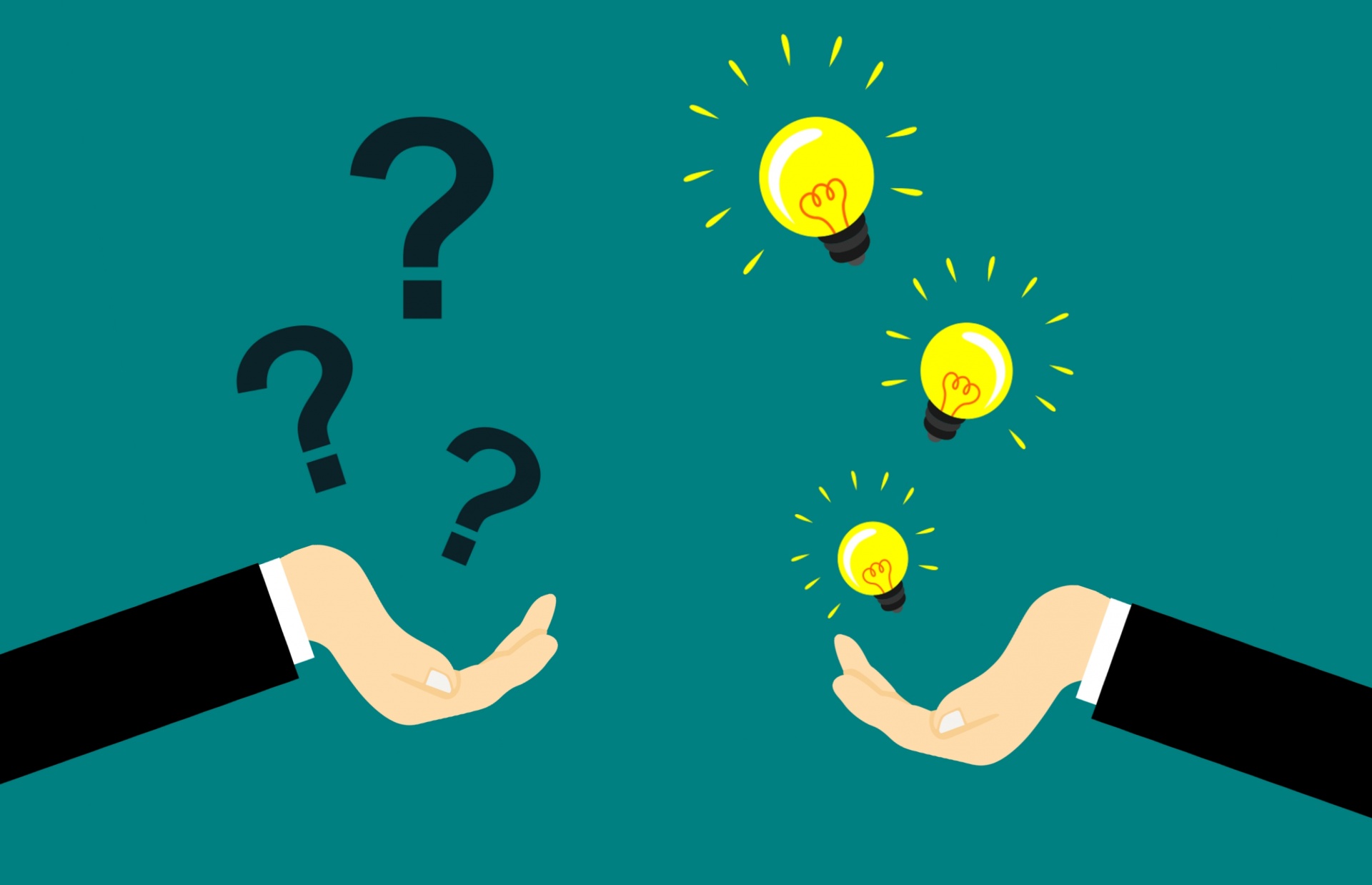 What can you do to care for an injured animal?
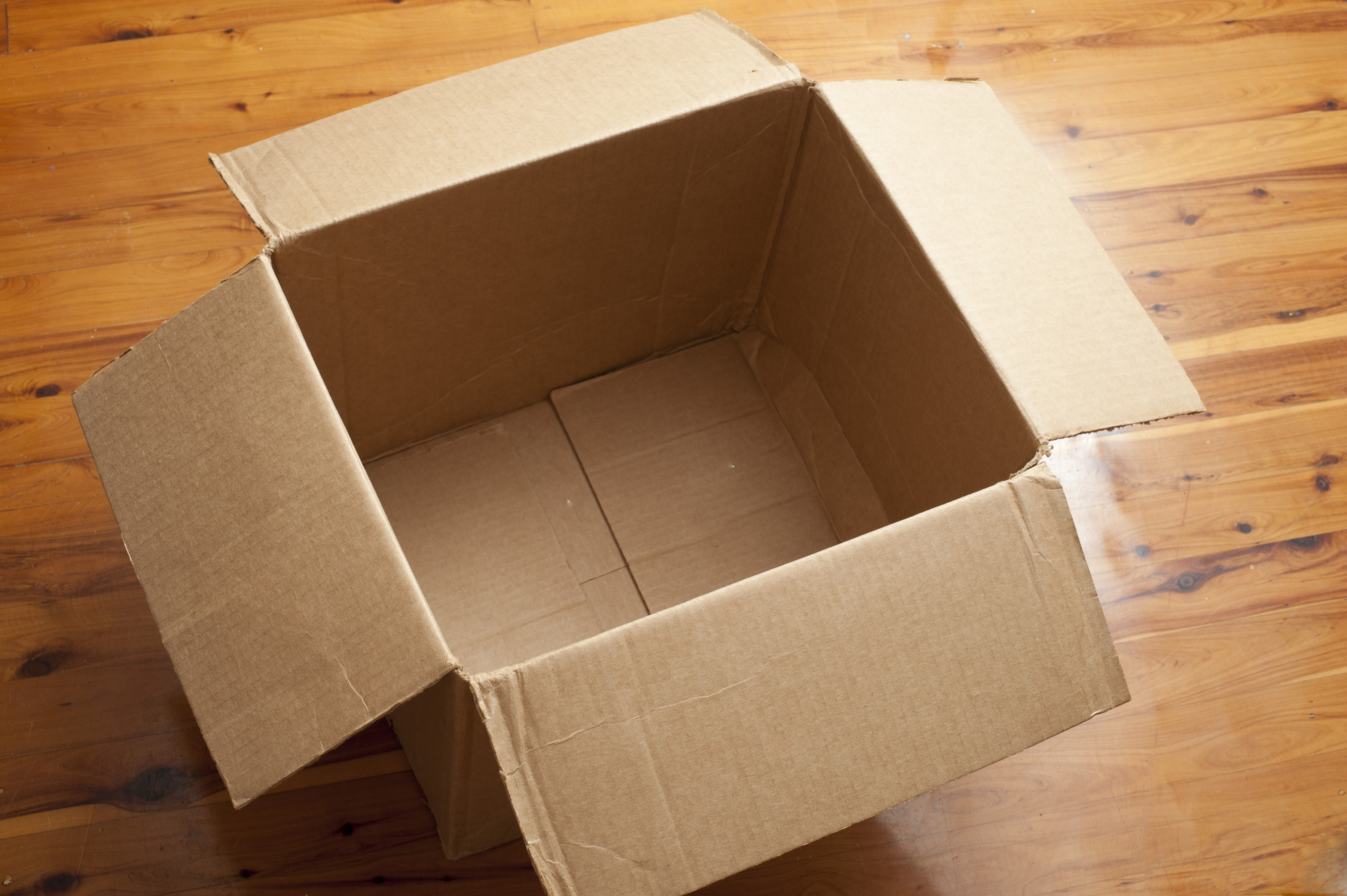 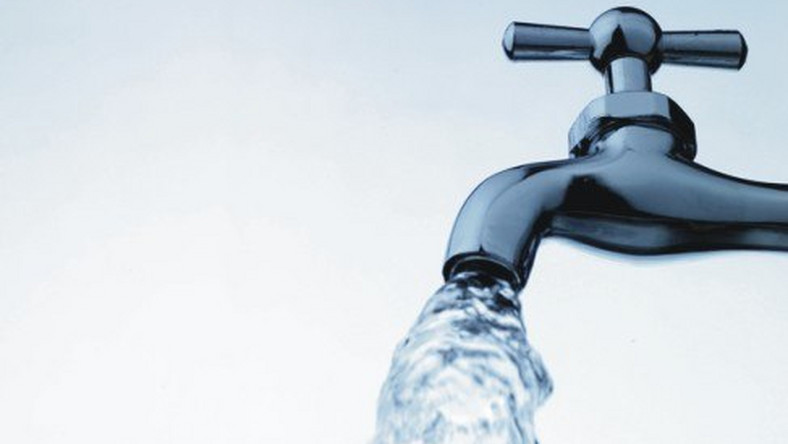 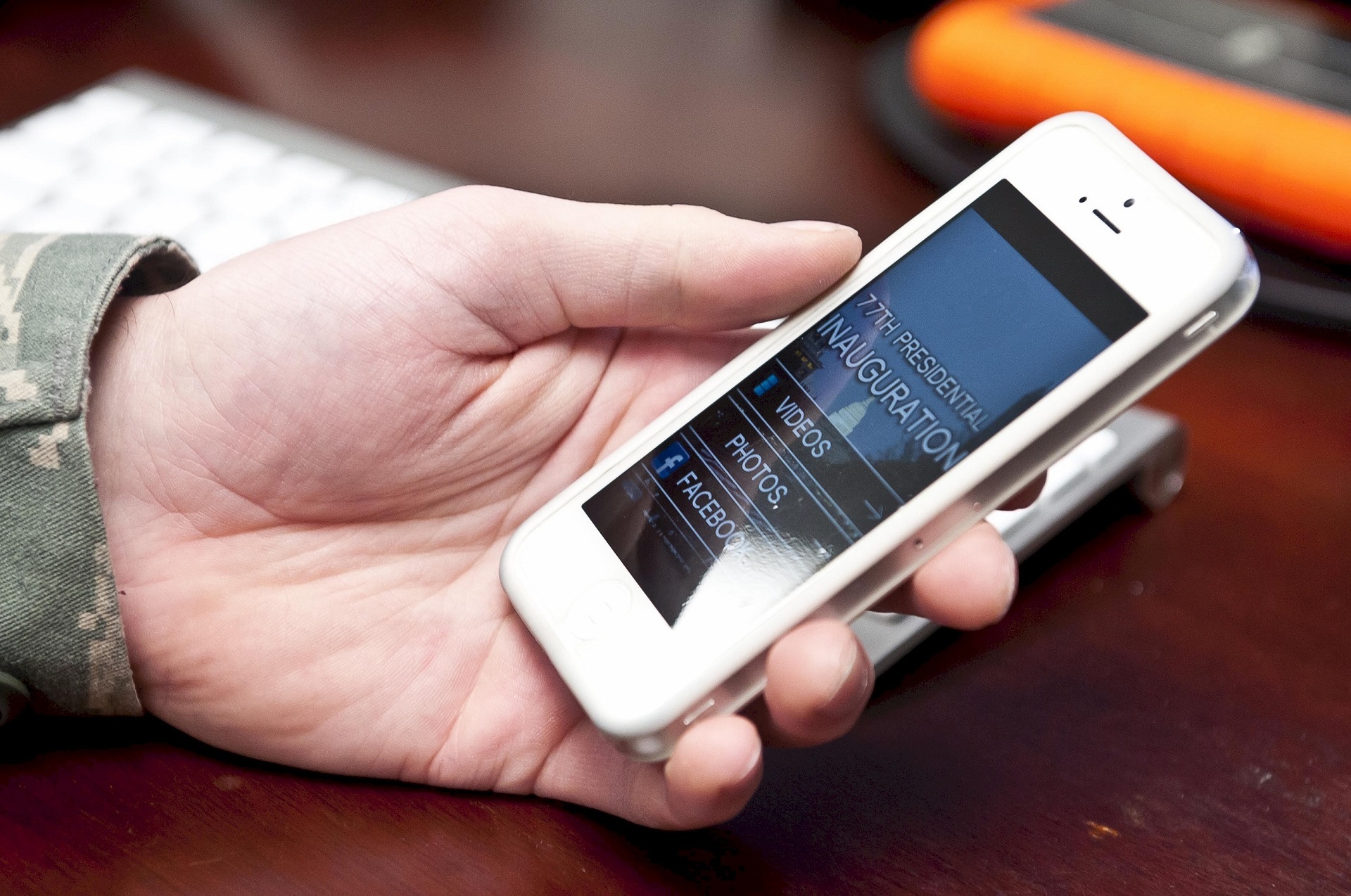 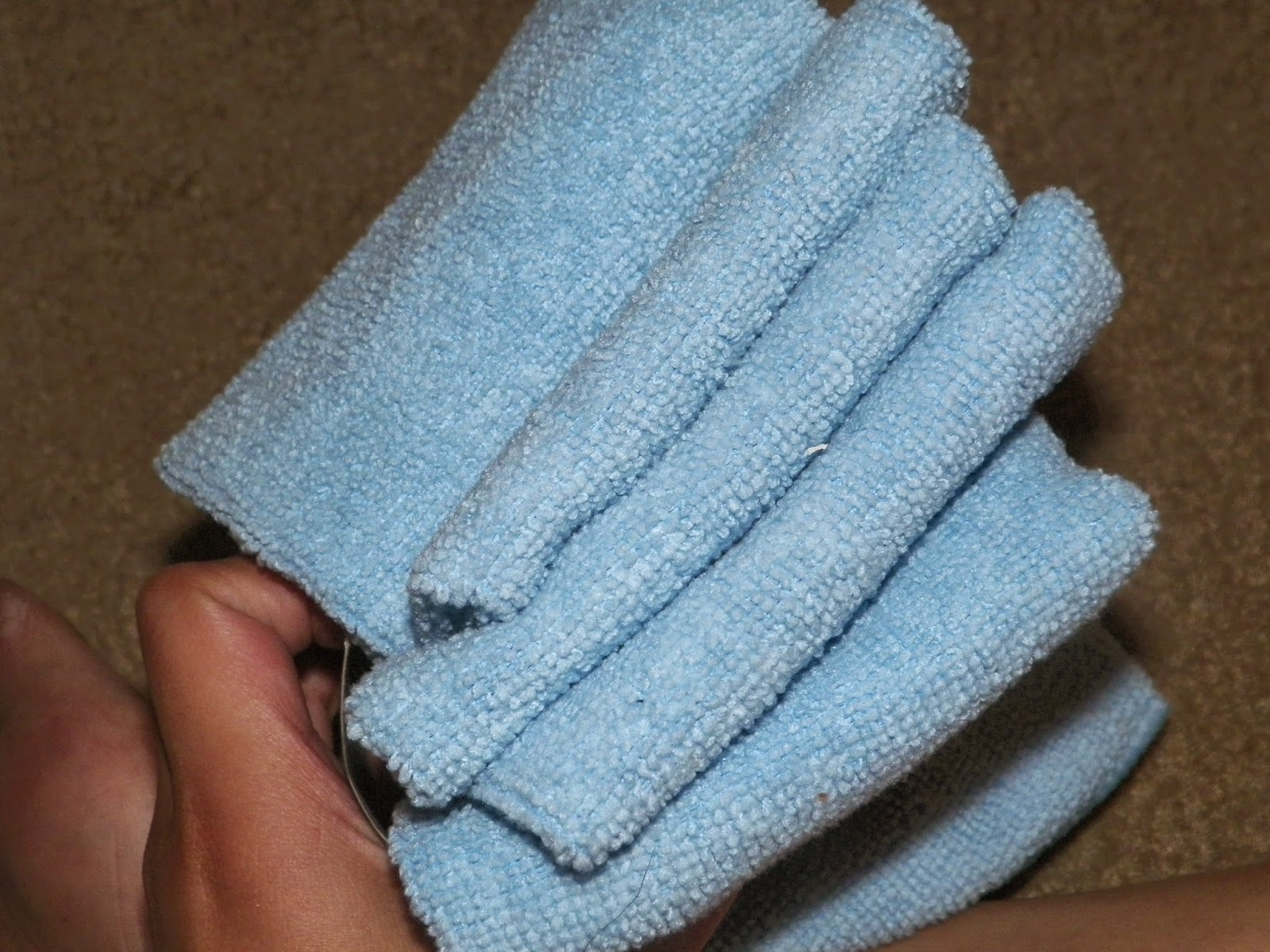 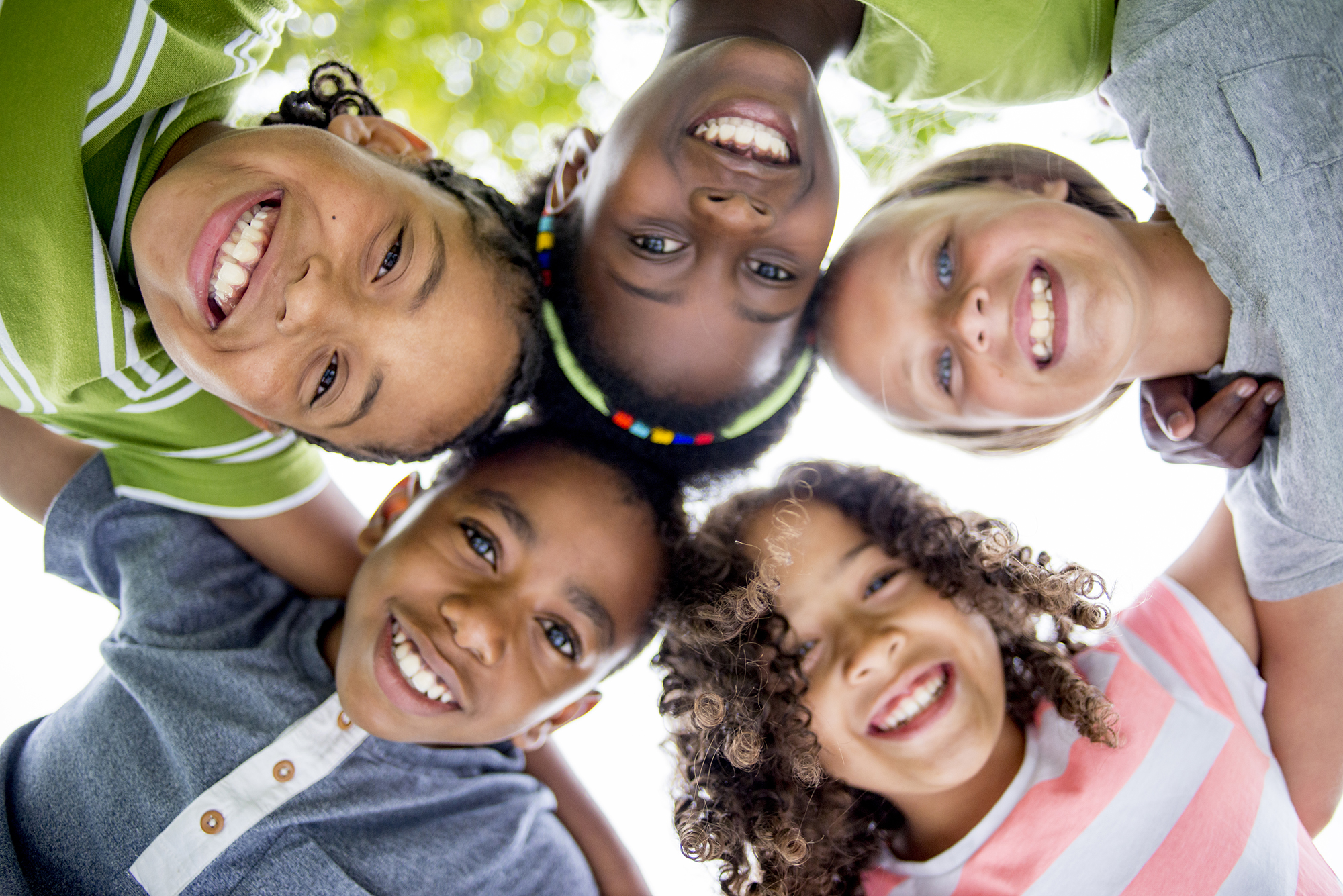 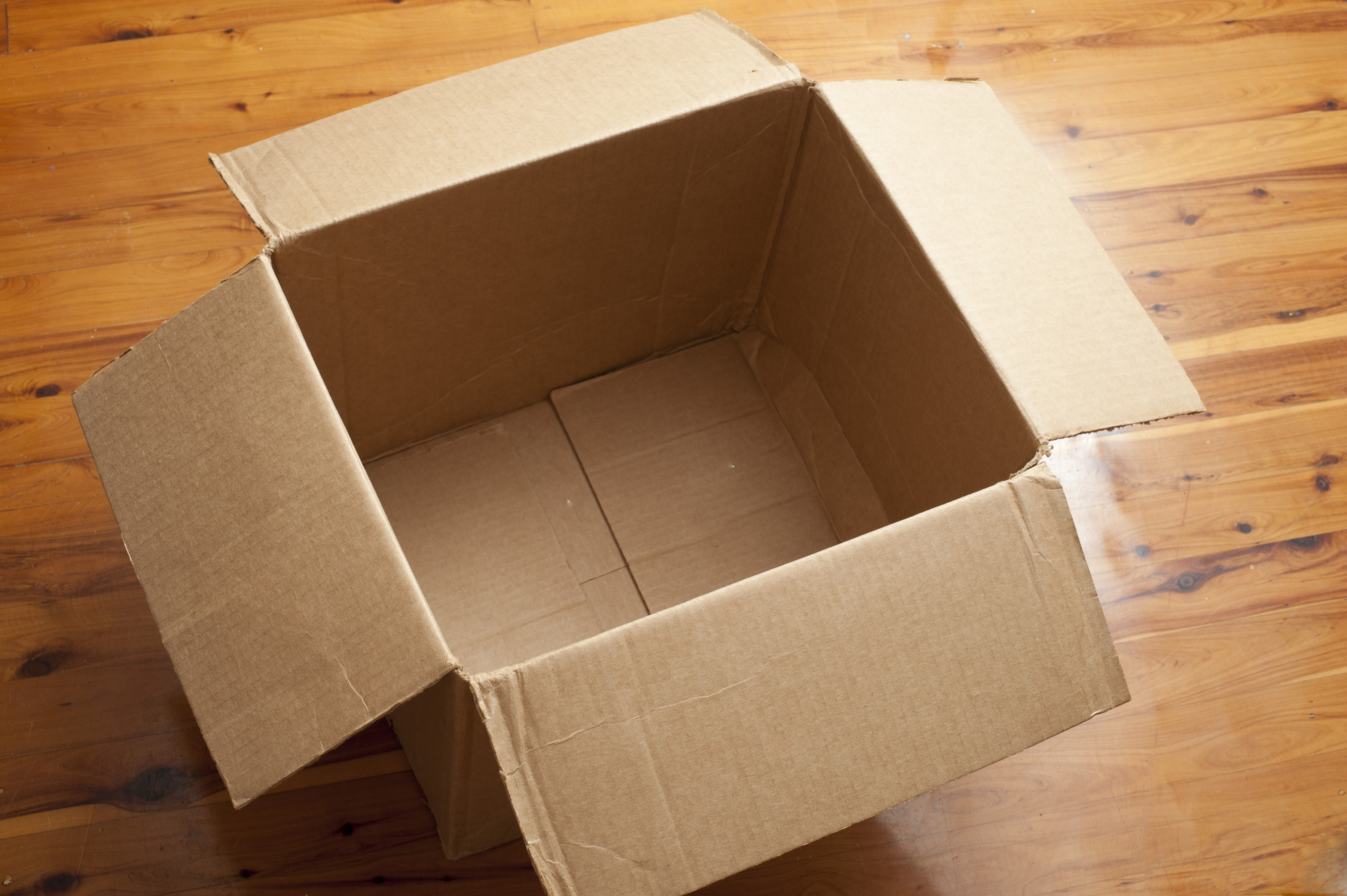 This Photo by Unknown author is licensed under CC BY-SA.
This Photo by Unknown author is licensed under CC BY.
This Photo by Unknown author is licensed under CC BY.
This Photo by Unknown author is licensed under CC BY.
This Photo by Unknown author is licensed under CC BY-SA-NC.
LESSON 1
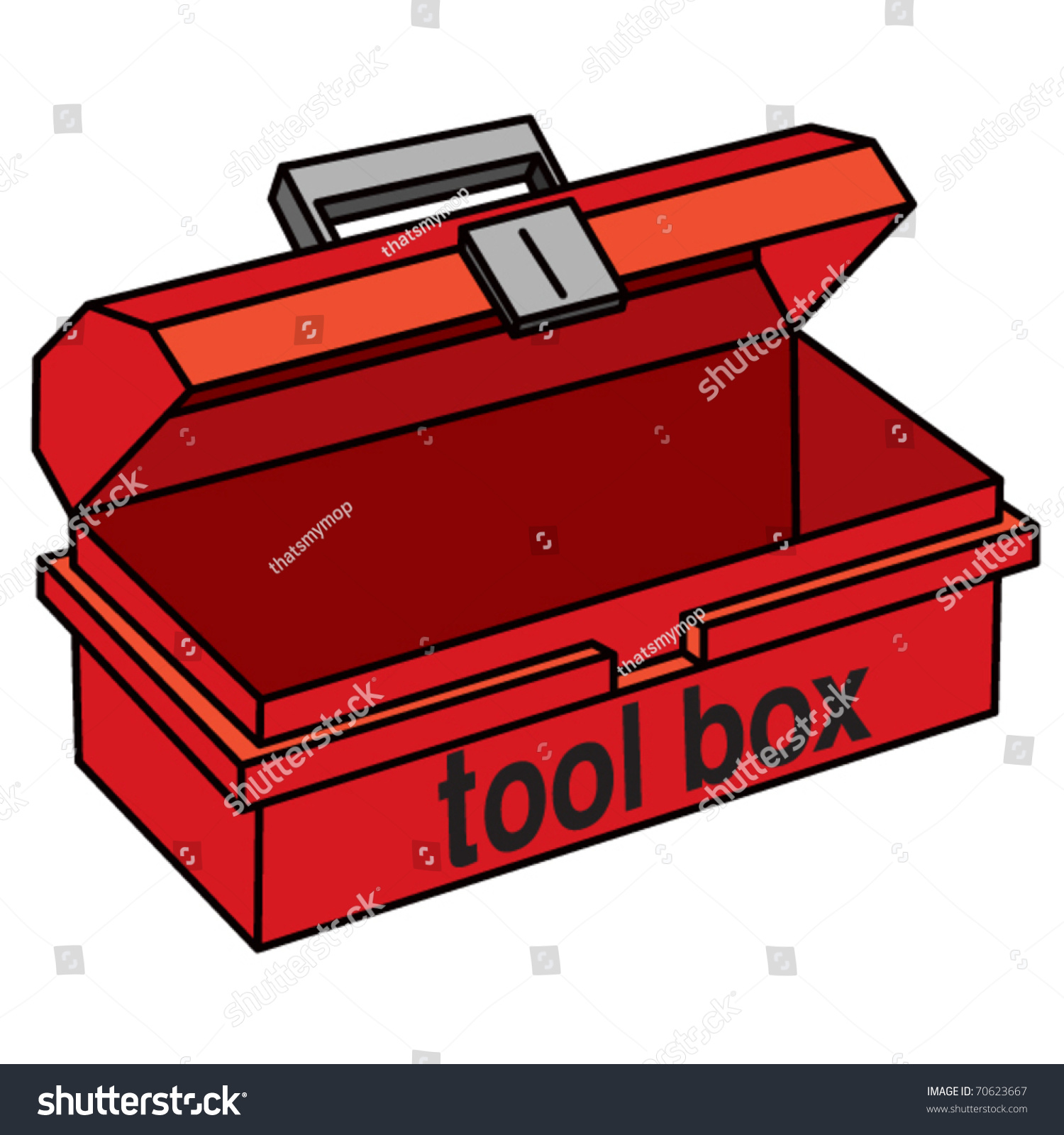 In my tool box I will have: 
1._______________2._______________ 
3._______________ 4._______________
This Photo by Unknown author is licensed under CC BY.